Асимптотична нотация
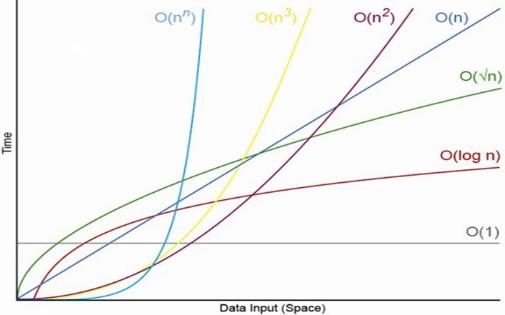 Увод в алгоритмите
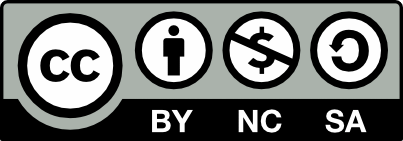 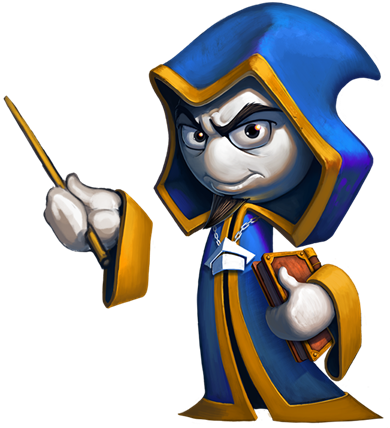 Учителски екип
Обучение за ИТ кариера
https://it-kariera.mon.bg/e-learning/
Съдържание
Сложност на алгоритъм – асимптотична нотация
Монотонност
Асимптотични функции
Типове сложност
Времева сложност и скорост на изпълнение
Необходима памет
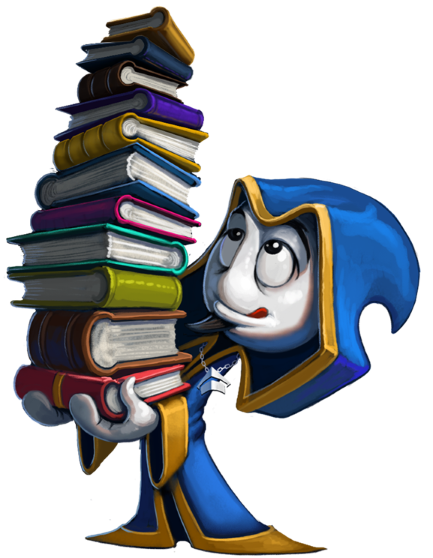 2
Сложност на алгоритъм
Сложност на алгоритъм– груба преценка на броя на изпълняваните стъпки, в зависимост от входните данни
Имерват се с  асимптотчна нотация
O(f(n)) –  чете се "Big oh of f(n)"
Θ(f(n)) – чете се "Theta of f(n)"
Ω(f(n)) – чете се "Omega of f(n)"
където f(n) е функция, зависеща от входните данни n
3
Асимптотични нотации
O(f(n)) – Горна граница
j = O(g)
j = O(h)
 Θ(f(n)) – Горна & долна граница
j = Θ(j)
g = Θ(g)
Ω(f(n)) – Долна граница
h = Ω(j)
g = Ω(j)
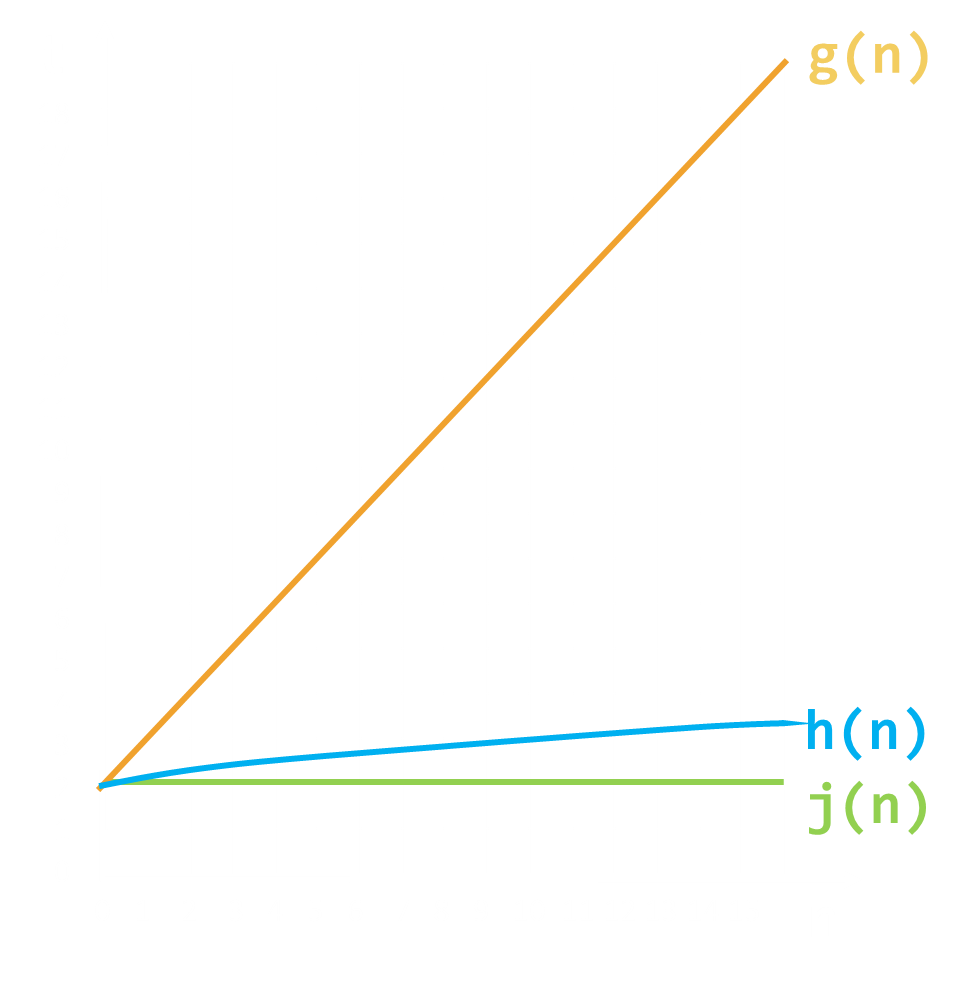 4
Асимптотична нотация: определение
За дадена функция g(n), ние отбелязваме с O(g(n)) множеството от функции, които са различни от g(n) с константа


Примери:
2 * n2 + 10 ∈ O(n2)
10n + 4 ∈ O(n)
4*n*log2(3*n+1) + 2*n-1 ∈ O(n * log n)
O(g(n)) = {f(n): където съществува c>0 и n0 , такова че f(n) <= c*g(n) за всички n >= n0}
5
Монотонност (растене) на функция
ƒ(n)
О(n) означава, че функцията растелинейно, когато n расте
Например 
O(n2) означава, че функцията растеекспоненциално, когато n расте

например
O(1) означава, че функцията не расте,
 когато n расте

Например
18
17
16
15
14
13
12
11
10
9
8
7
6
5
4
3
2
1
0
ƒ(n)=n+1
ƒ(n)=n2+2n+2
ƒ(n)=4
n
0   1    2    3   4   5   6    7   8   9   10  11 12 13 14 15
6
Асимптотни функции
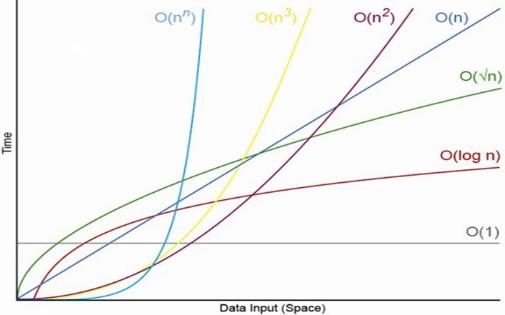 7
Типове сложности
8
Стойности на функциите
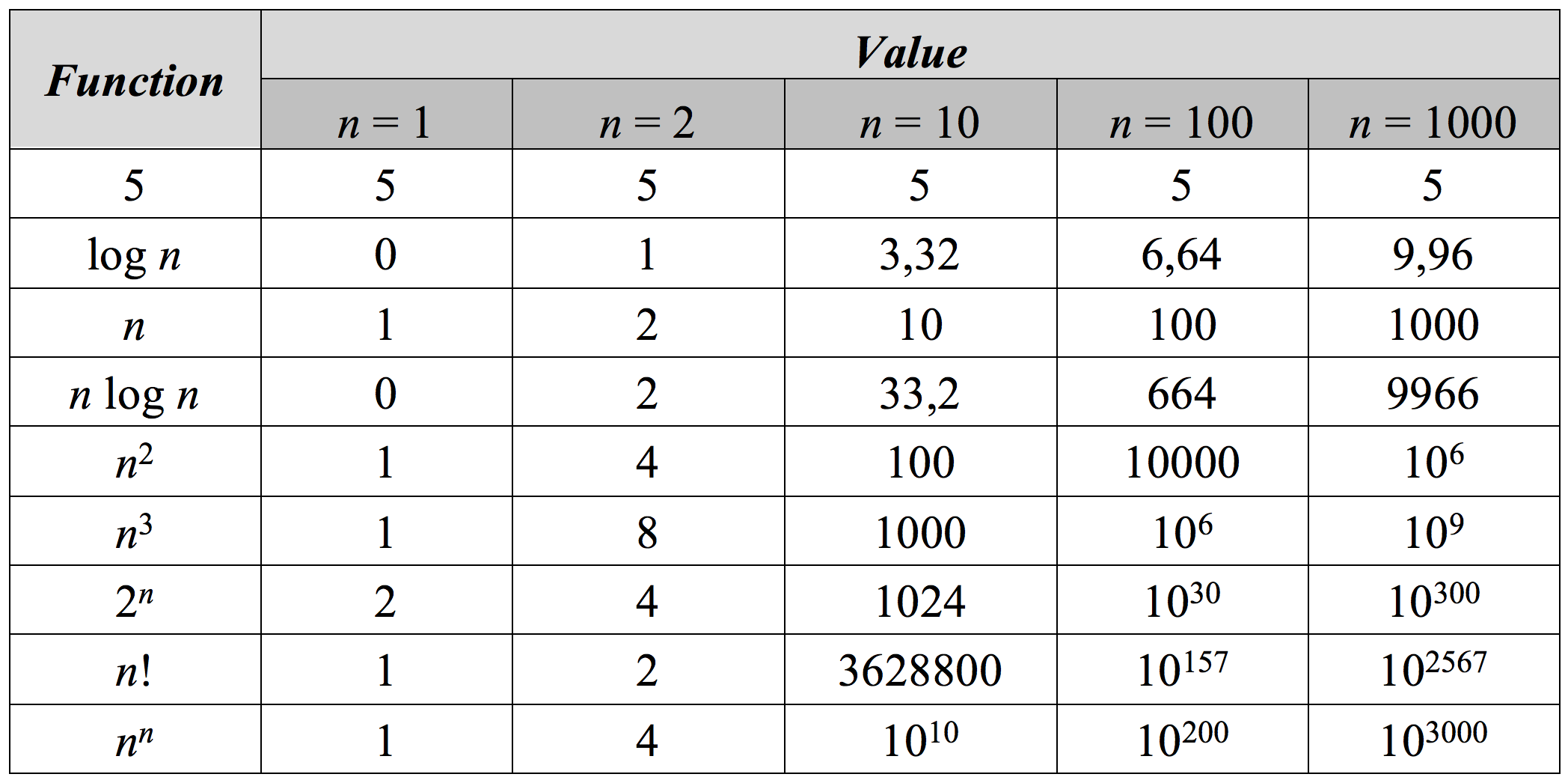 9
Времева сложност и скорост на програмата
10
Необходима памет
Използваната памет също така трябва да се разглежда, например:
Съхраняване на елементите на матрица от ранг N
Попълване на матрицата – време за изпълнение O(n2)
Намиране на елемент по индекс – време за изпълнение O(1)
Необходима памет  O(n2)
11
Асимптотични нотации
https://it-kariera.mon.bg/e-learning/
Министерство на образованието и науката (МОН)
Настоящият курс (презентации, примери, задачи, упражнения и др.) е разработен за нуждите на Национална програма "Обучение за ИТ кариера" на МОН за подготовка по професия "Приложен програмист"


Курсът е базиран на учебно съдържание и методика, предоставени от фондация "Софтуерен университет" и се разпространява под свободен лиценз CC-BY-NC-SA
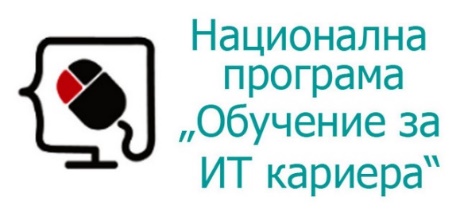 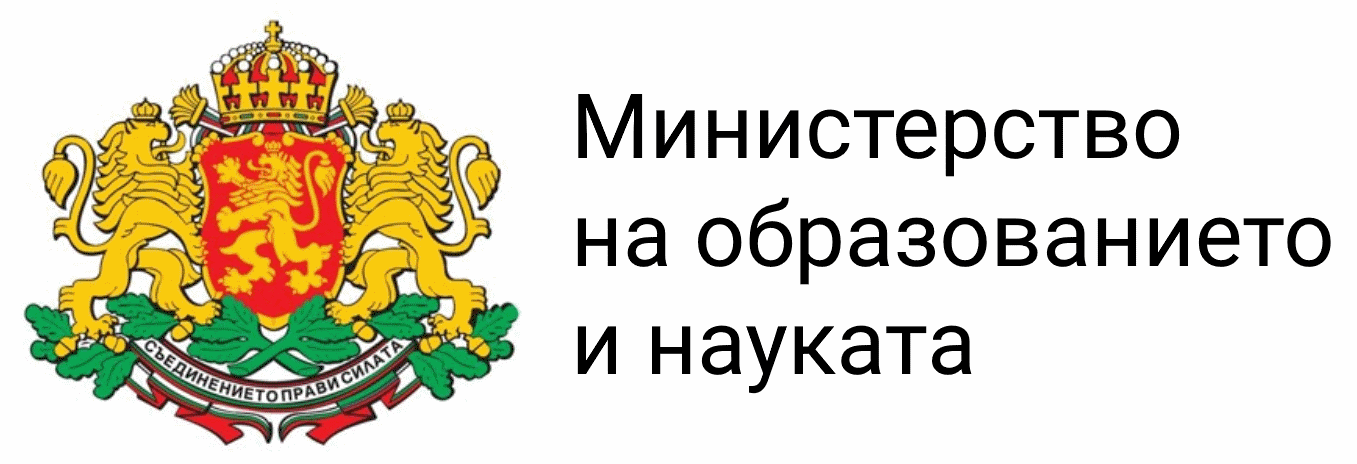 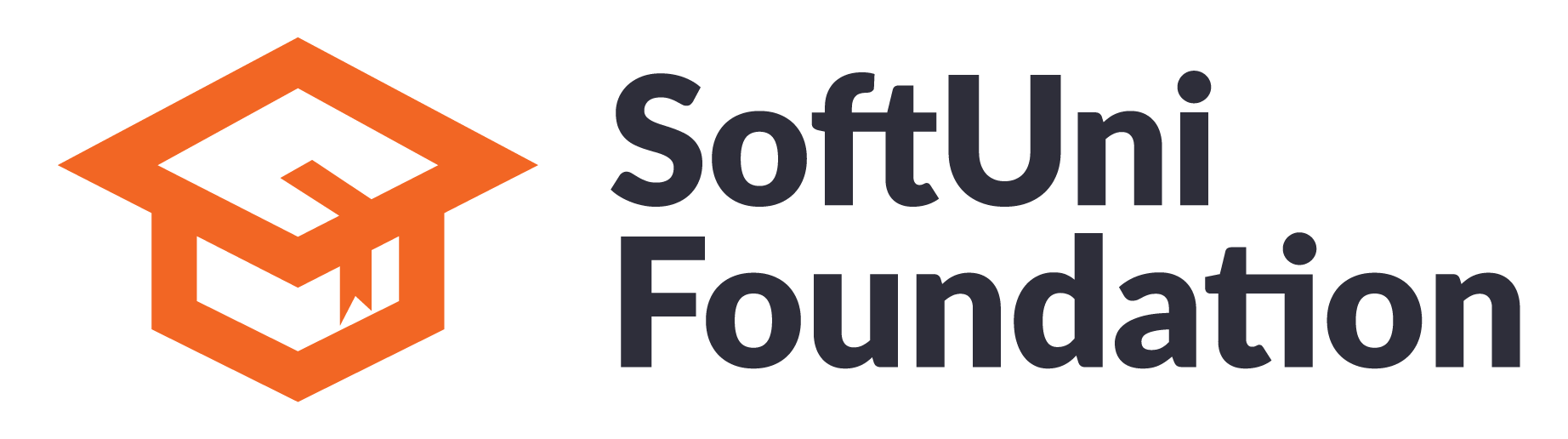 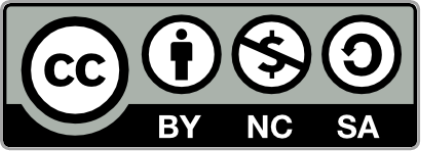 13